Patented Medicine Prices Review Board
Outreach Sessions 2014

					Montreal - June 11, 2014
					Toronto - June 12, 2014
Overview
Introduction
Filing process for January to June 2014
Online filing tool
Background
Demonstration 
Best Practice: Filing
Filing “no sales”
Preparing for on-line filing
Possible errors and error reports
2
Filing process for January to June 2014
Templates for the January to June 2014 filing period to be sent from June 11 to 13, 2014.
Email from Compliance account – June 16 and 17, 2014
Username
Instructions for setting your password
Patentees to enter new password
Online tool will be made available on the PMPRB website on Monday June 23rd 
Access online tool via “Are you a Patentee?”
3
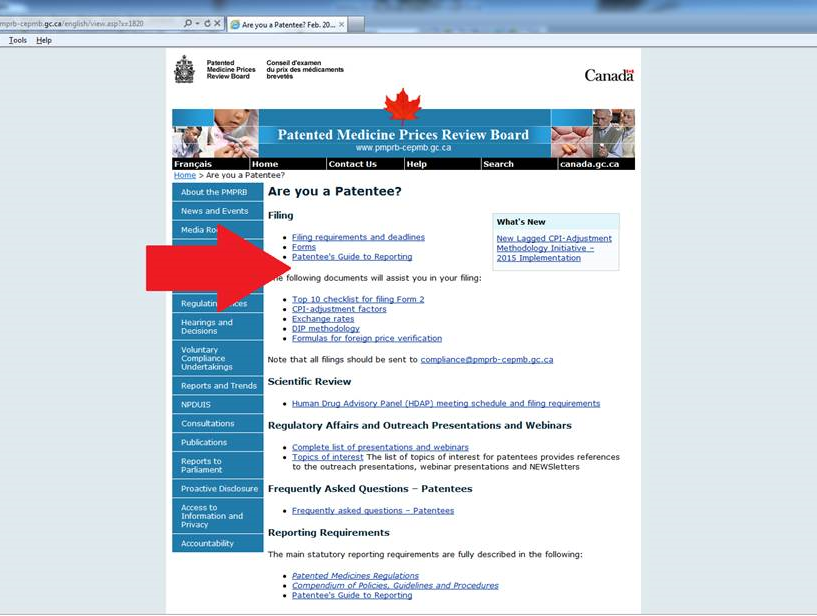 Online Filing Tool
Rejuvenation (Background)
Why Redevelop/upgrade (Benefits)
What’s Next?
Online Filing
Let’s see how it works !
5
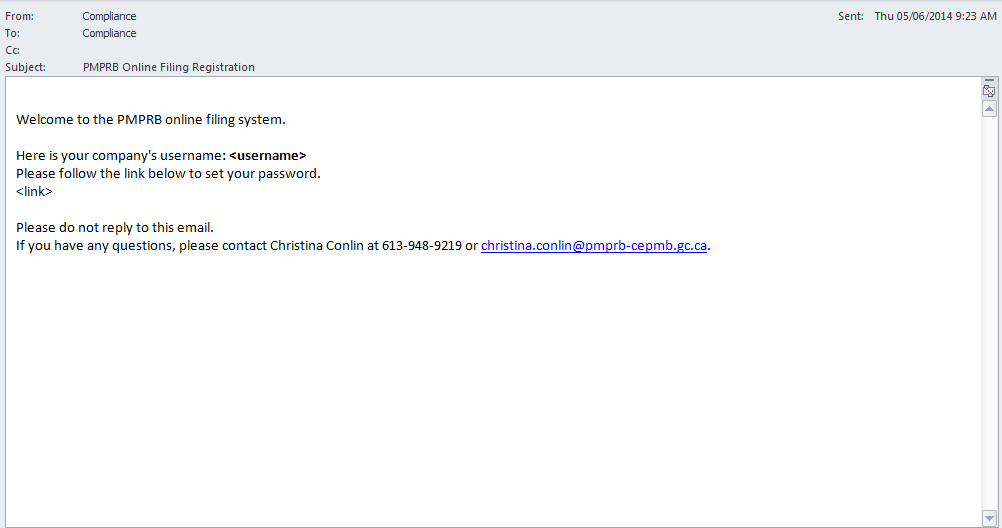 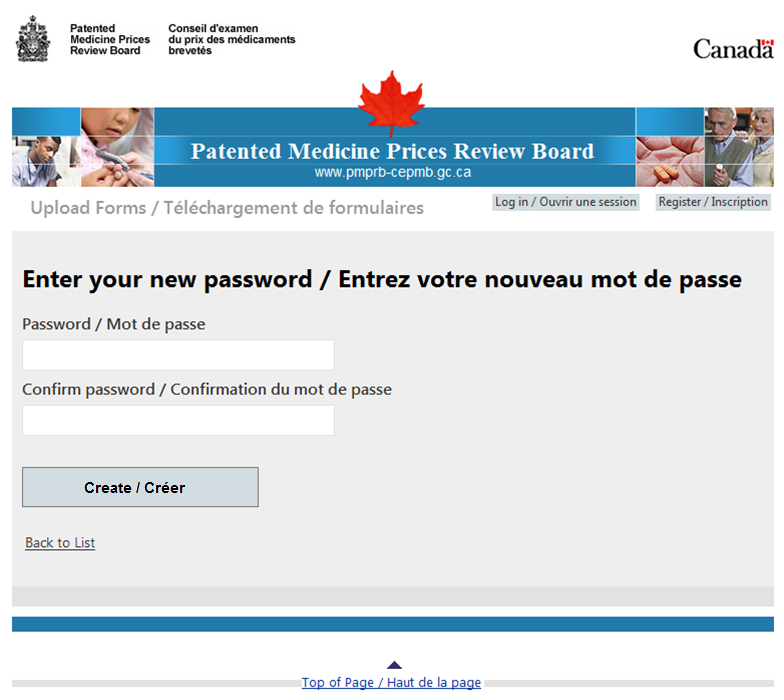 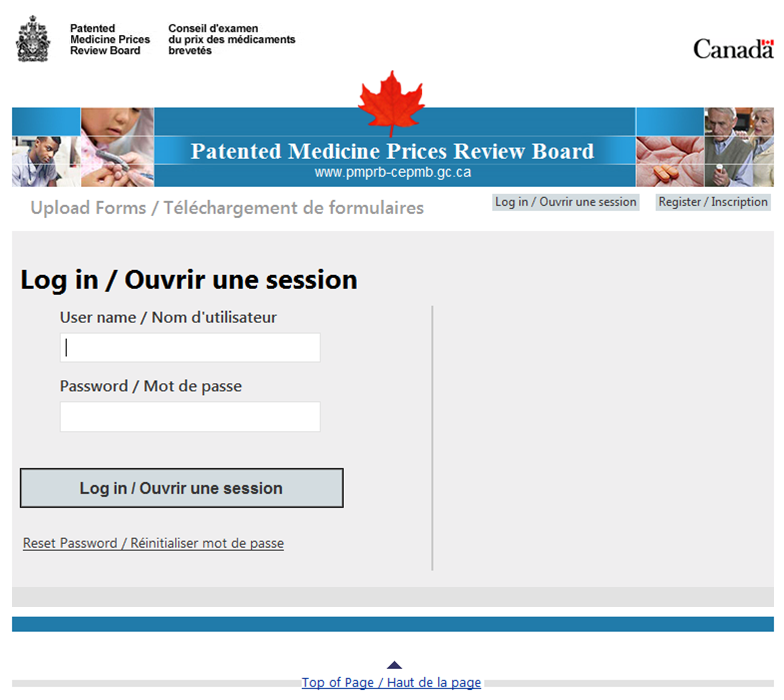 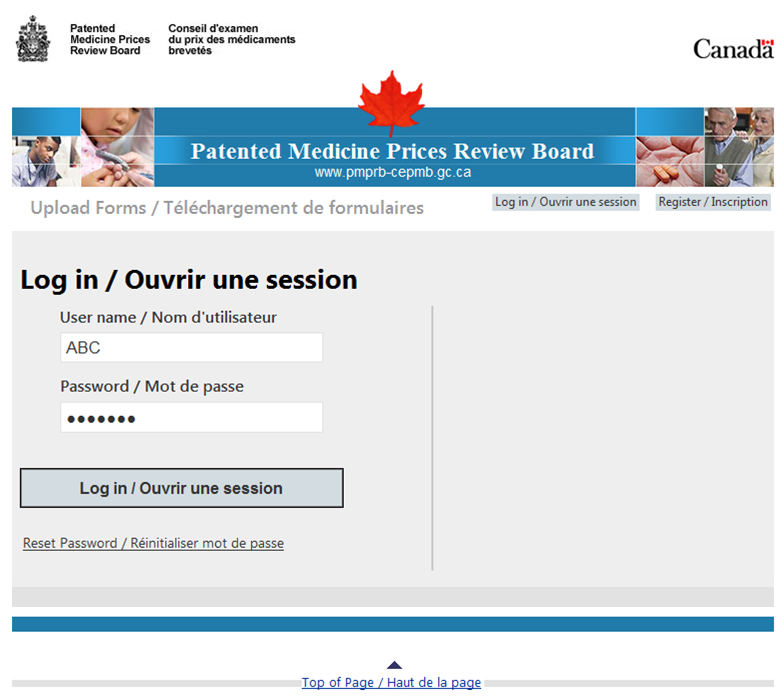 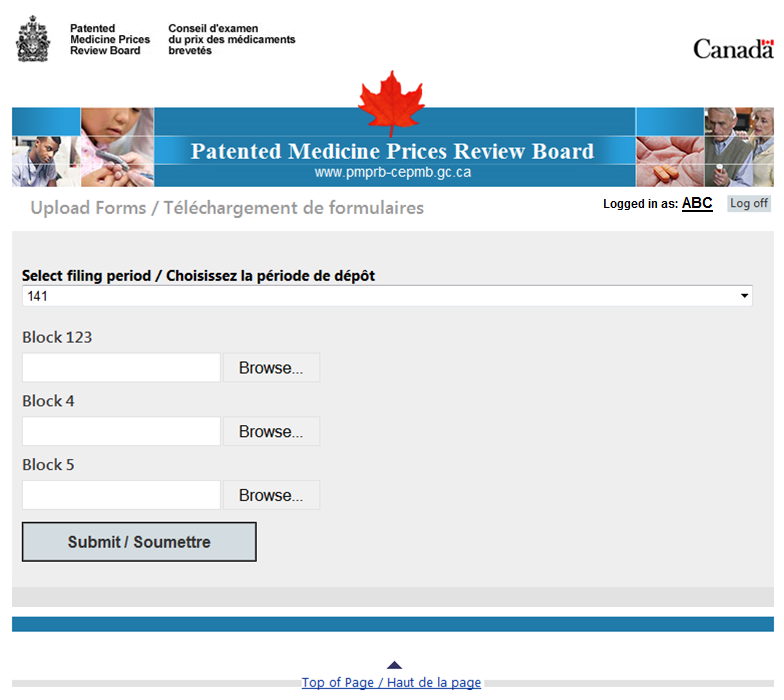 ABC!
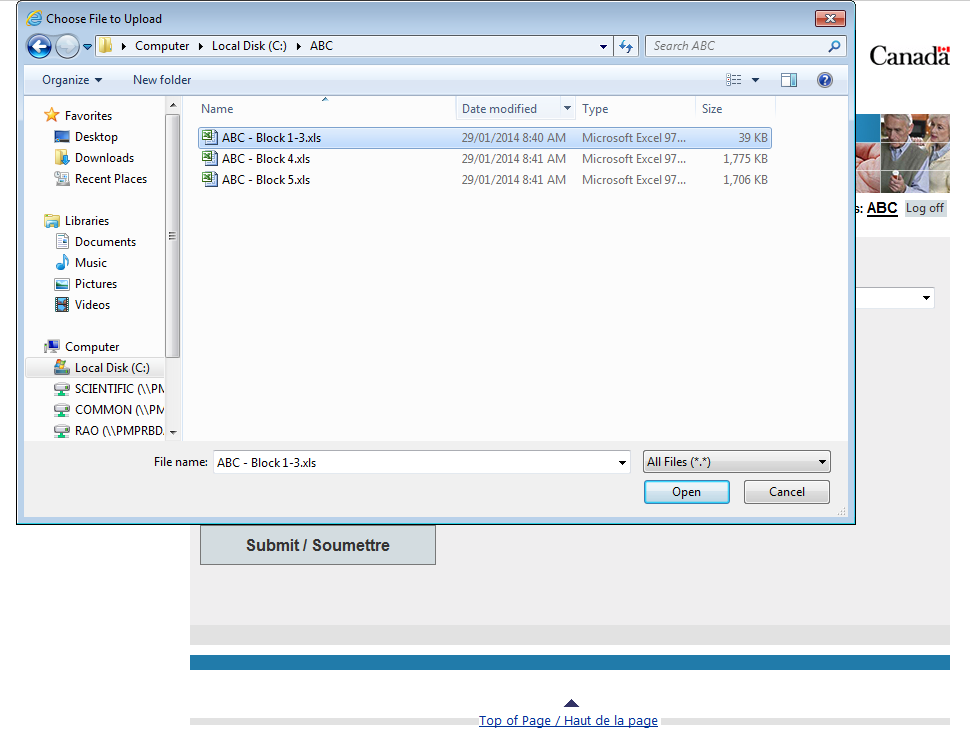 ABC!
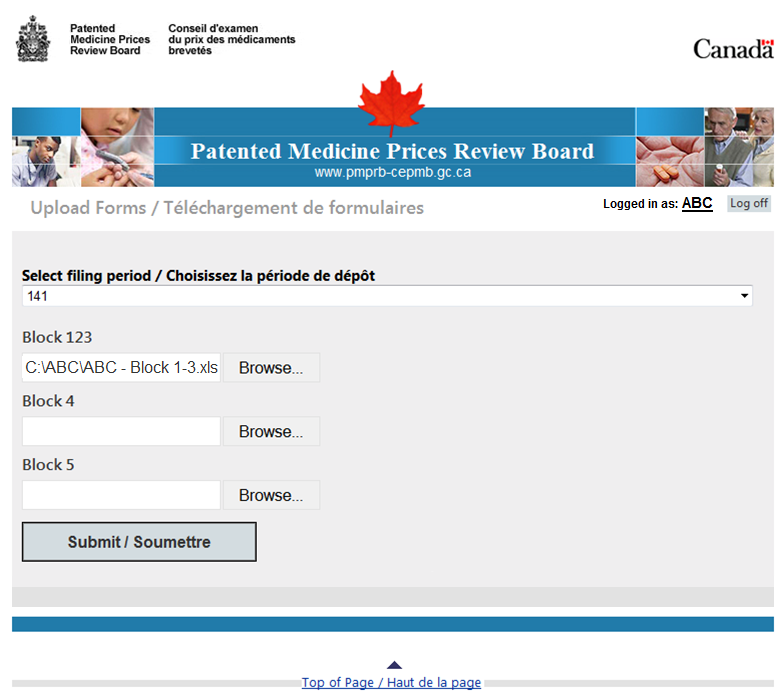 ABC!
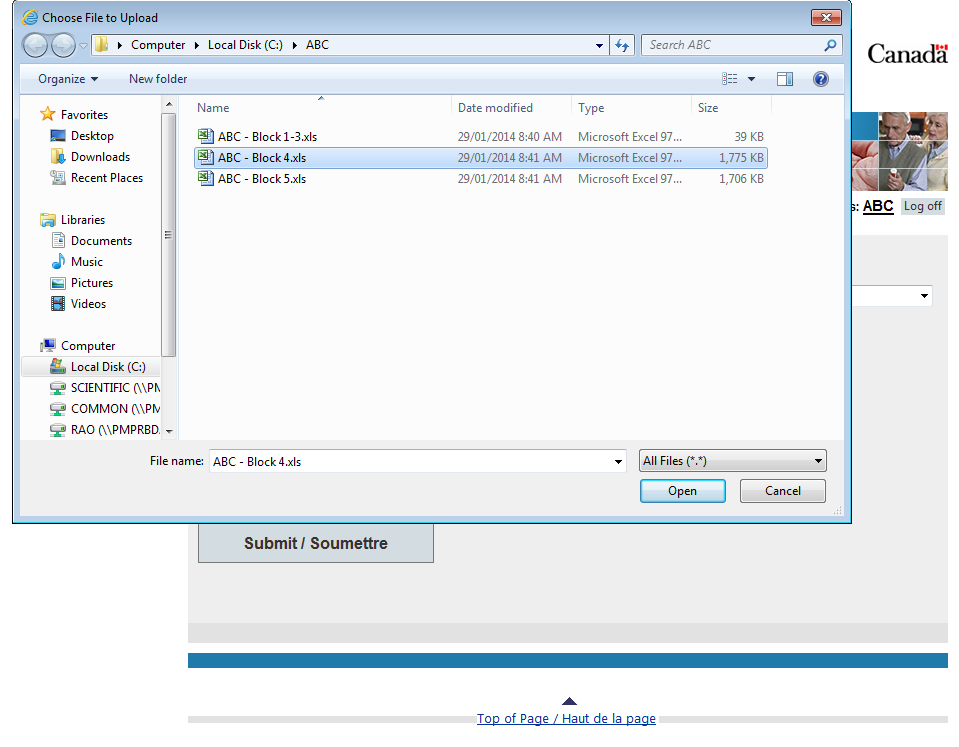 ABC!
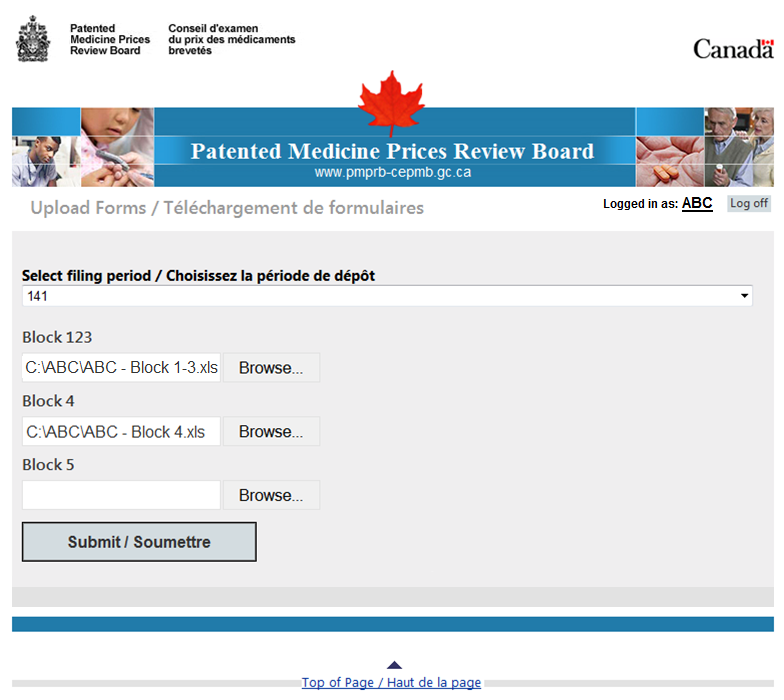 ABC!
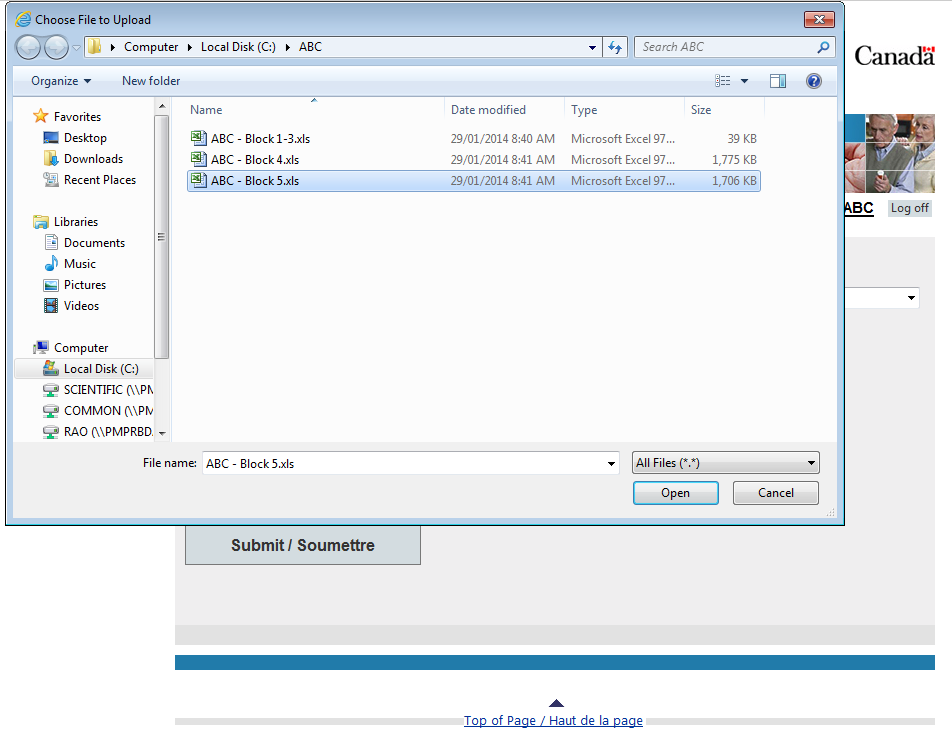 ABC!
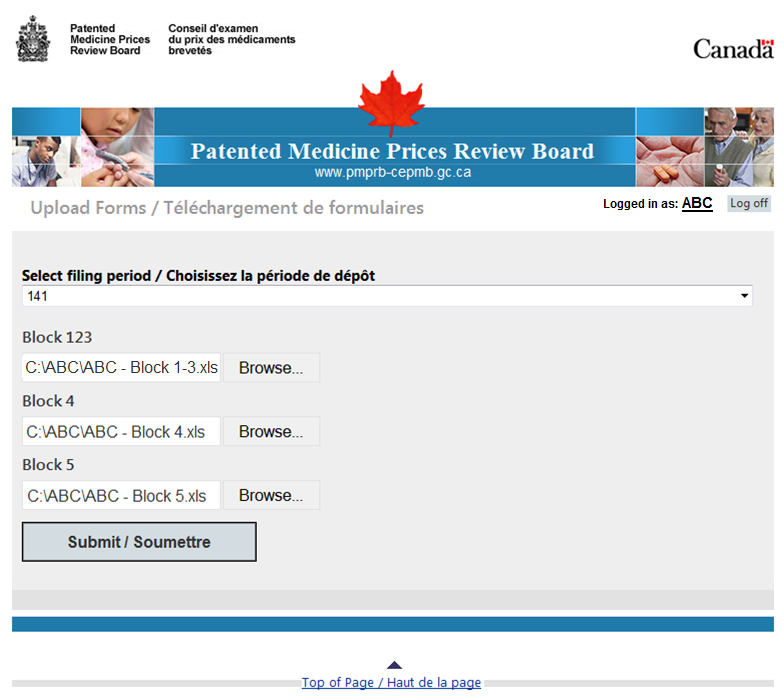 ABC!
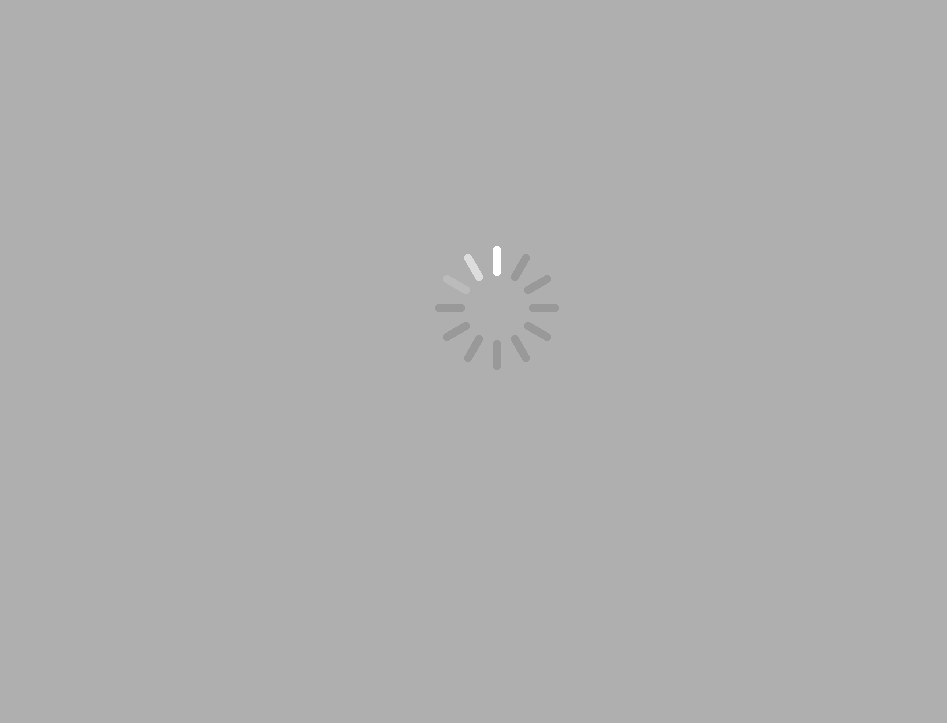 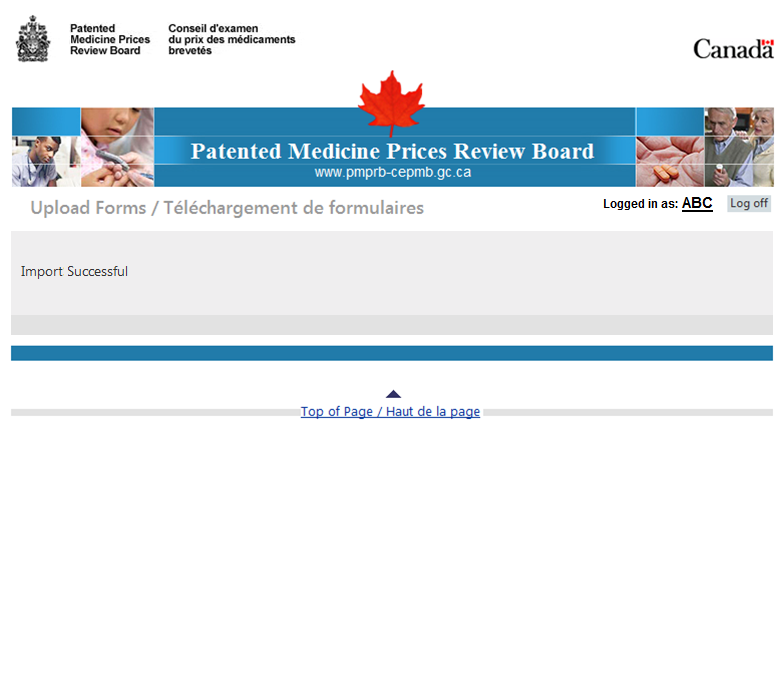 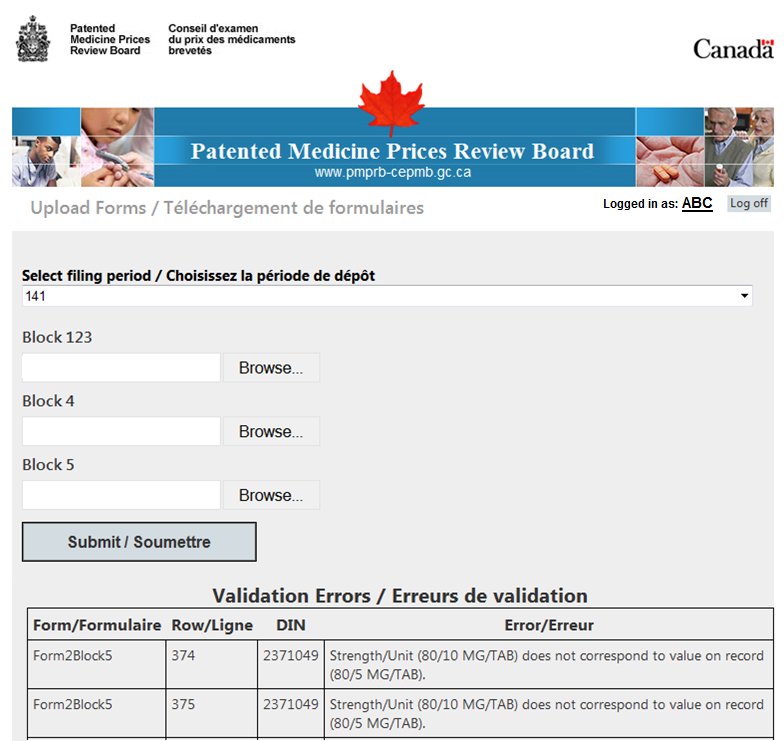 Form 2, Block 1, 2, 3
Signature in the Excel version
Block 1, 2, 3 sent via Online filing tool

No signature in the Excel version
Block 1, 2, 3 sent via Online Filing Tool – Excel version with no signature
PDF copy of signed Block 1, 2, 3 sent to 
compliance@pmprb-cepmb.gc.ca
20
Best Practice: Filing
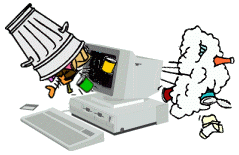 An analysis is only as good
as the data on which it is based
21
Filing “no sales”
When none of a patentee’s drug products under the jurisdiction of the PMPRB are sold during a reporting period:

Send an e-mail to compliance@pmprb-cepmb.gc.ca to inform Board Staff that there were no sales during the reporting period 

No sales = no Form 2 needed
22
Filing “no sales”
When a drug product is not sold (no transactions) during a reporting period:
After Form 2 filed using Online Filing Tool, send an email to compliance@pmprb-cepmb.gc.ca and indicate which DIN is not reported for the period and provide an explanation, e.g., no sales, patent expired or lapsed
Delete the line(s) for this drug product in the Form 2 Block 4 and Block 5 templates for the reporting period

If the product is not sold, do not enter 0 in “number of packages sold” and “net revenues” columns as 0 is a value in the PMPRB electronic system.  This is true at the DIN level, market level, province/country level, on Block 4 and Block 5.
23
Preparing for on-line filing
24
Semi-Annual Regulatory Filing: Error Reports
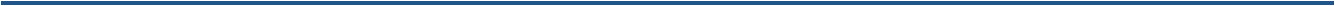 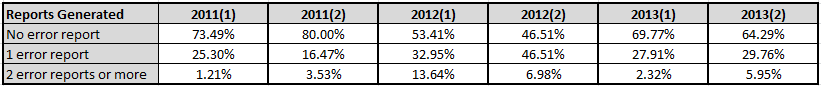 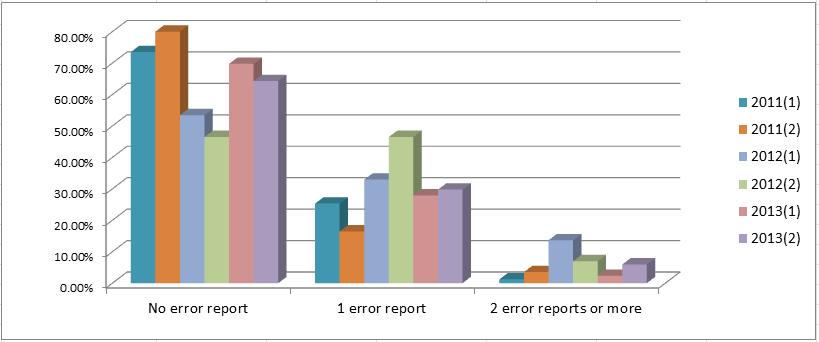 25
Checklist for filing a Form 2 successfully
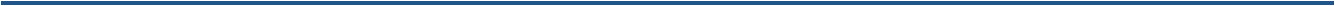 3 separate files (not worksheets): Block 1,2,3 - Block 4 - Block 5 
Files in Excel format
Most recent Block 1,2,3 from PMPRB website is used
Most recent Block 4 and 5 templates sent by PMPRB Staff are used
Block 2 is blank in a semi-annual filing 
Block 2 includes drug names when reporting a first day sale
Block 3 is signed in Excel– If not signed in Excel, send two Block 1,2,3 one not signed in Excel and one signed in PDF
Block 4 and 5: DINs, strength/unit, dosage form and generic names are reported as on the templates
Block 4 and 5: Absolutely no combination - zero Revenues with zero Number of Packages Sold - to indicate no sales.  Please write it in e-mail accompanying sending of Form 2.
Completed Form 2 is uploaded via new PMPRB Online Filing Tool
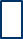 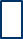 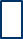 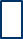 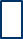 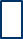 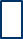 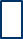 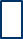 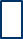 26
27
28
Online Filing Help
For all questions relating to:
Templates
Registration for Online Filing Tool
Online Filing Tool
Understanding Error Reports

Christina Conlin 	
		Tel: (613) 948-9218
		E-mail: christina.conlin@pmprb-cepmb.gc.ca

Hours:  Monday to Friday 8:00 AM to 4:00 PM
29